PBL /Projectes
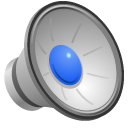 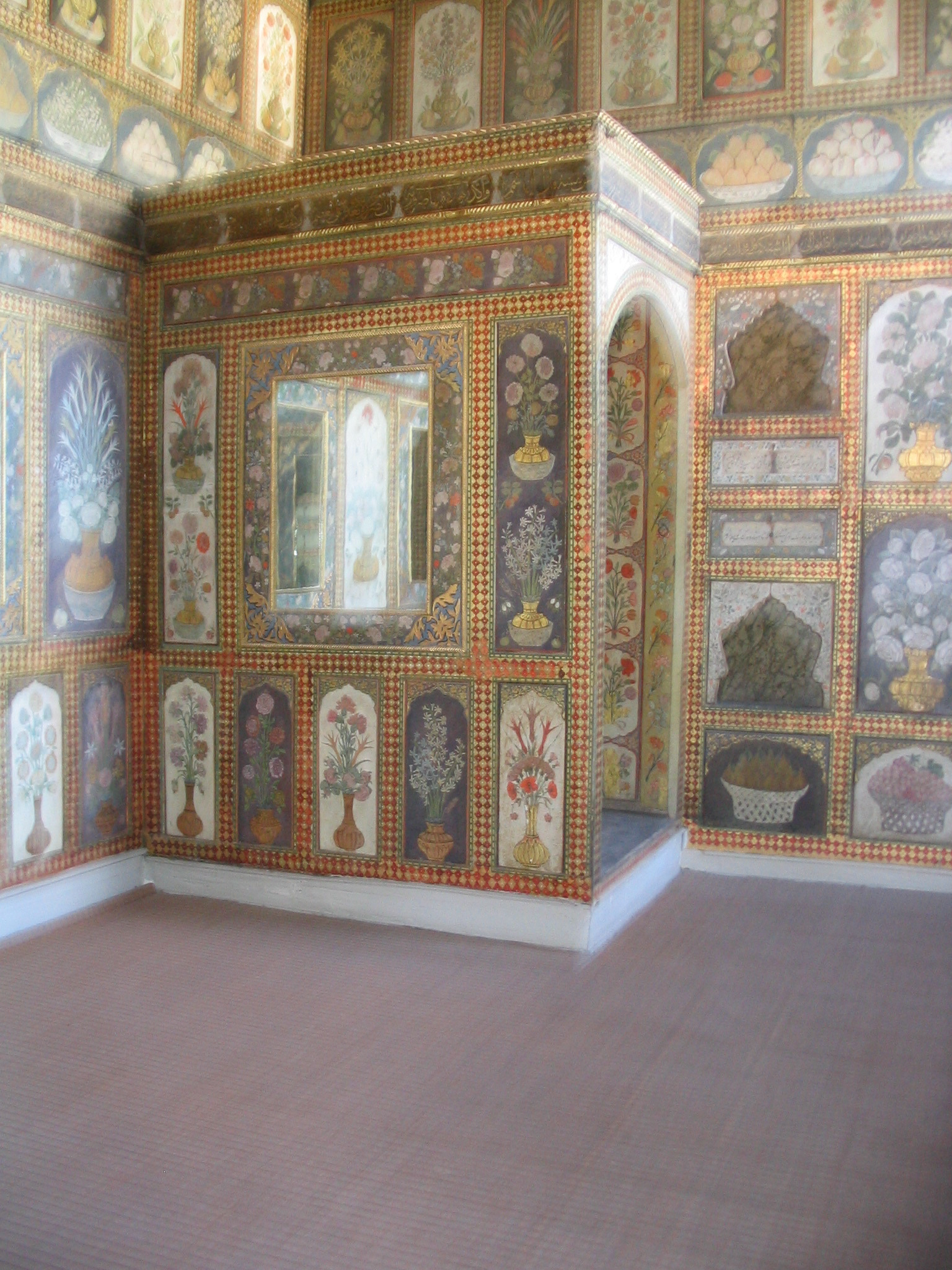 Jordi Guim
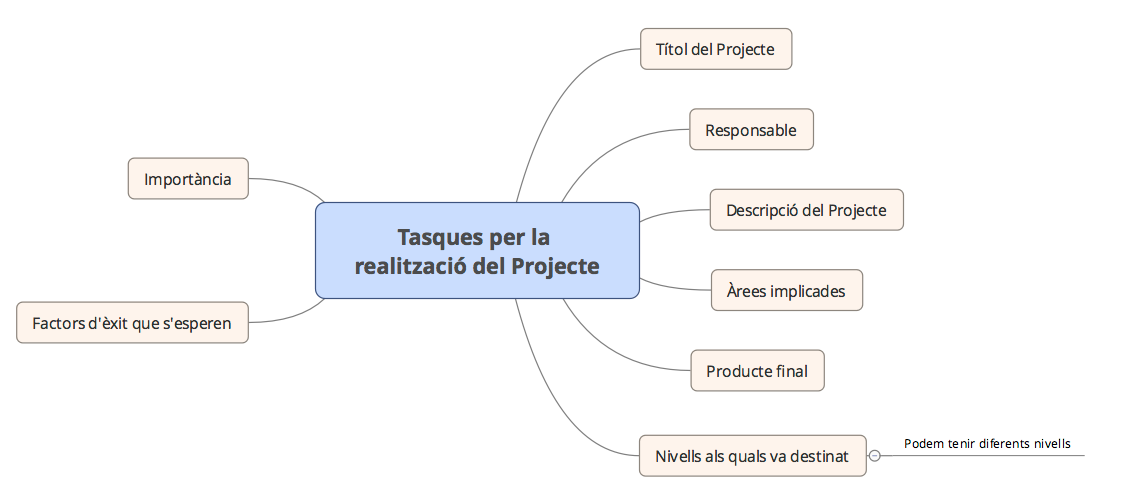 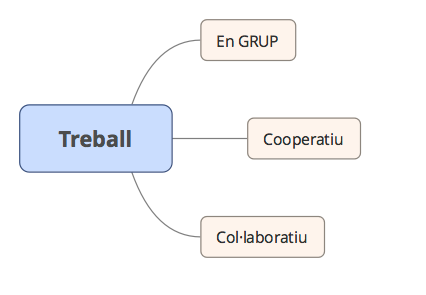 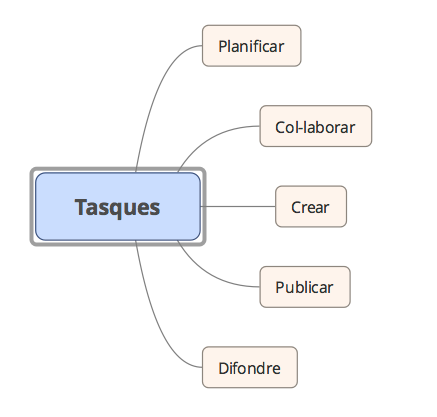 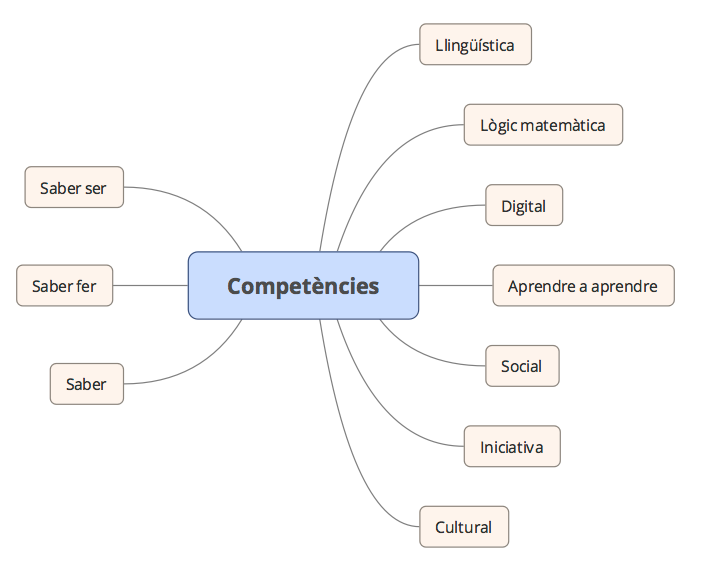 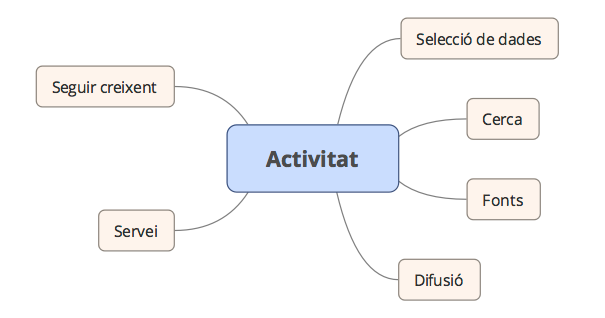 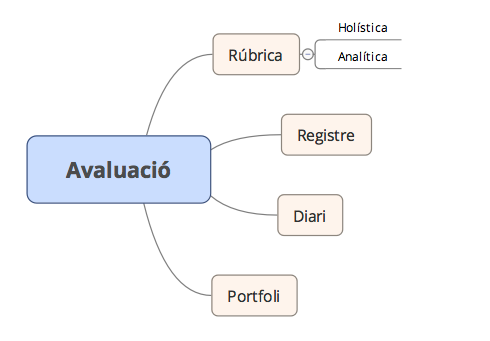 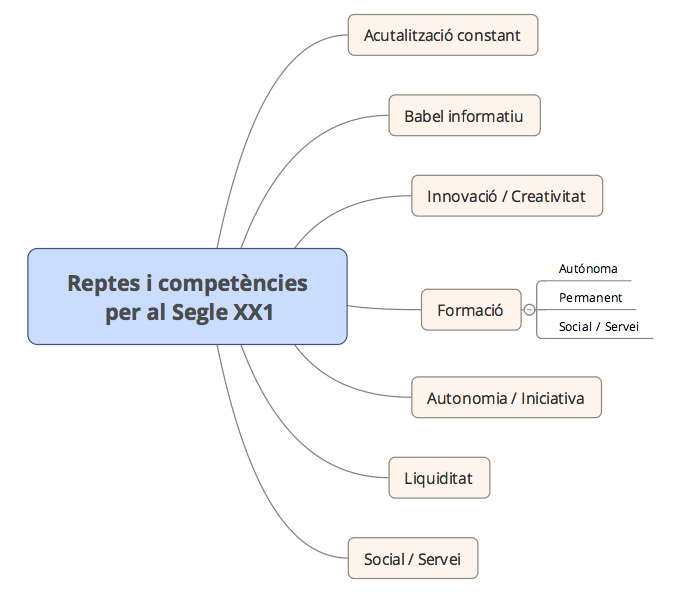 “No aprendemos de la experiencia sino
reflexionando acerca de la experiencia”
(John Dewey)